Listen and Write
Comprehensibility Practice
The man in the white coat is wearing a wool scarf.
She hurt her ankle so she is having a hard time walking.
The man with the pan is behind the van
This year I will pierce this ear
Sometimes when she wakes up in the morning she doesn’t have time to make coffee at home, so she buys one.
This weekend I am going to go shopping with my friend and we are going to have lunch at a fancy restaurant.
The word “world” is weird.
I went to Canada last month and saw some big pears in the market.
Jigsaw Activity
Comprehensibility
Short Stories
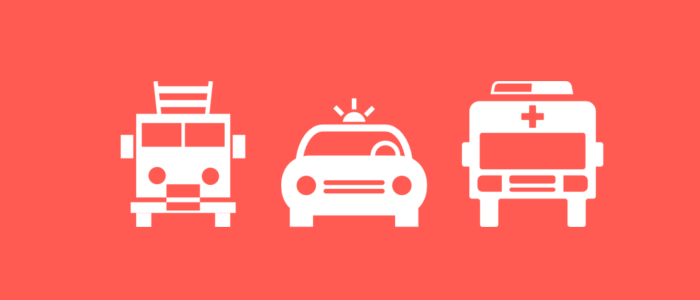 Task
Each of you will be in charge of one short story
You will read it 
You will report it back to your group
Your job is to make the story as easy to understand as possible for them while not losing any important details (comprehensible)
Example
A French man called 119 because his wife hid his smartphone.  Philip Hiver called 911 after coming out of the bathroom and realizing that his phone was missing.  He told the 119 dispatcher that he was looking for his phone and asked his wife if she had seen it.  His wife replied, “ All you do is play with your damn phone, good luck finding it!”.  The man got increasingly frustrated and called 911 thinking his wife had taken it.  The police arrived and suggested trying to call it. They called it and a ringing was heard coming from his jacket pocket. Turns out he had left it in his coat and his wife had not been at fault.  The police gave the man warning and told him not to call 119 unless it is a real emergency.